مستقيم الأعداد
0
1
2
3
4
5
6
7
8
9
10
مستقيم الأعداد
19
11
12
13
14
15
16
17
18
20
مستقيم الأعداد
19
11
12
13
14
15
16
17
18
20
هيا نكمل مستقيم الاعداد :
0
1
2
3
4
5
6
7
8
9
10
الى اللقاء في درس قادم
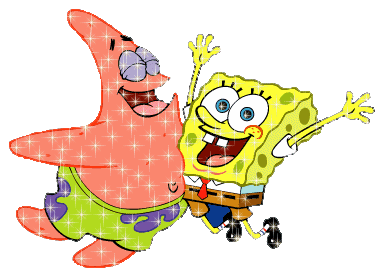 الأعداد الزوجية والفردية على مستقيم الأعداد
0
1
2
3
4
5
6
7
8
9
10
19
11
12
13
14
15
16
17
18
20
الأعداد الزوجية والفردية على مستقيم الأعداد
0
1
2
3
4
5
6
7
8
9
10
19
11
12
13
14
15
16
17
18
20